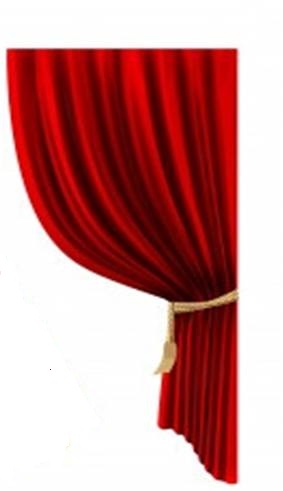 Конспект
 театрализованного представления
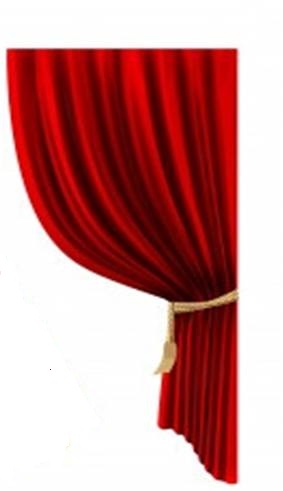 «Сказка о маме Зайчихе
и двух её непослушных зайчатах»
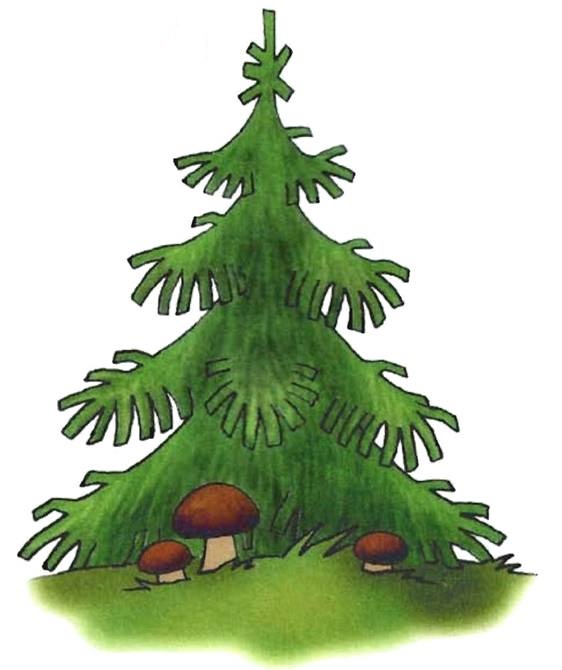 Подготовили: воспитатель Кожевникова С.А.
                        музыкальный руководитель Бармина О.К.
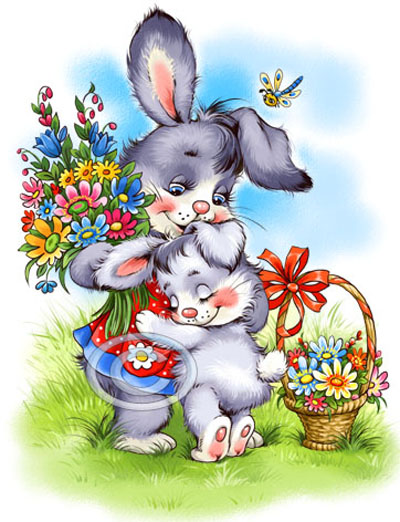 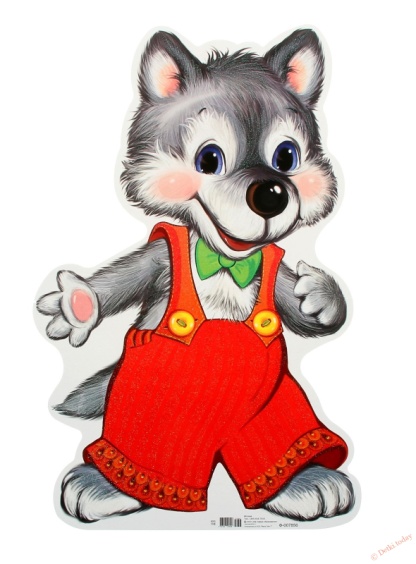 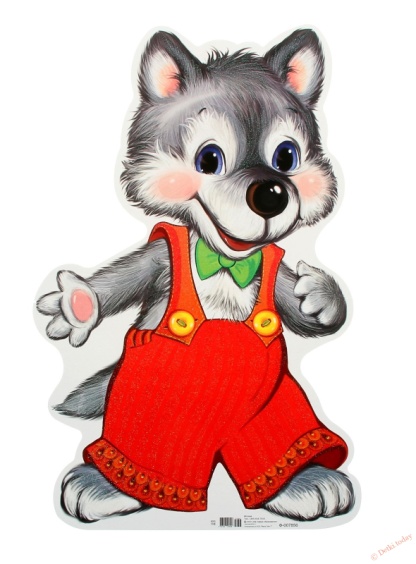 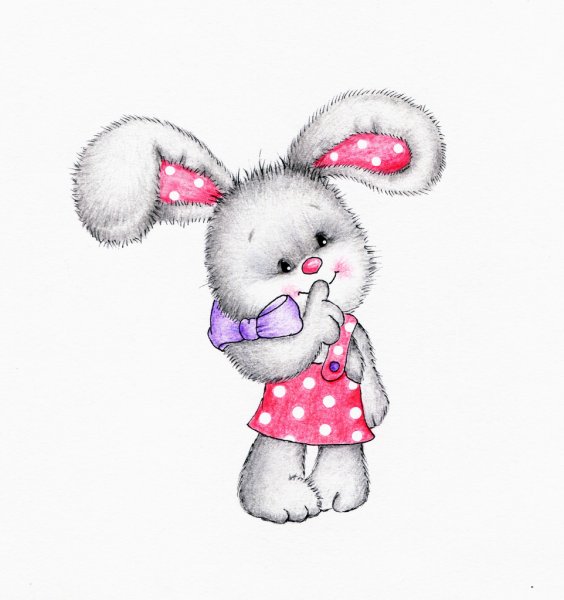 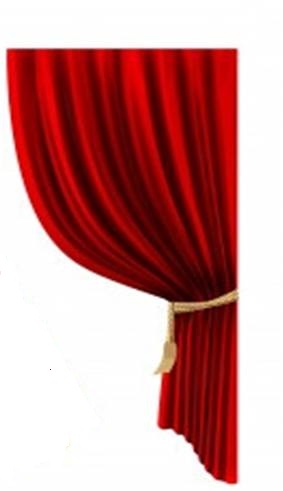 Звучит музыка…. Выходит ведущая.

Ведущая:     Сказку дети очень ждали,
                      Сказку дети в гости звали?
                      Сказка в гости к вам пришла
                      Сказка ждет вас детвора.
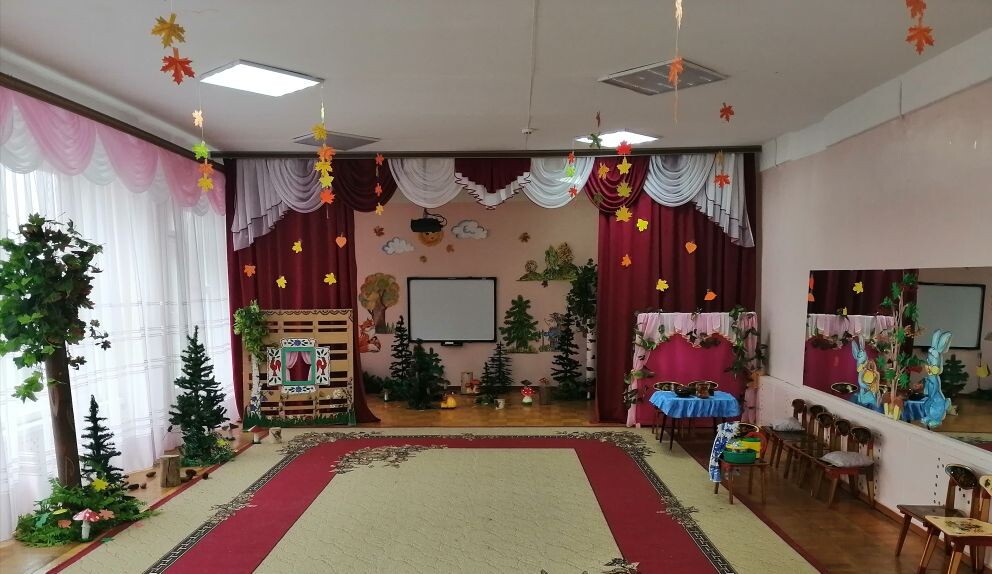 Ведущая:     У леса на опушке 
                      стоит заячья избушка
                                  Было у зайчихи-мамы 
                                  Двое малышей зайчат: 
                                  Мальчишка Зайчишка
                                  И девочка Зайка 
           Выходит зайчиха с зайчатами
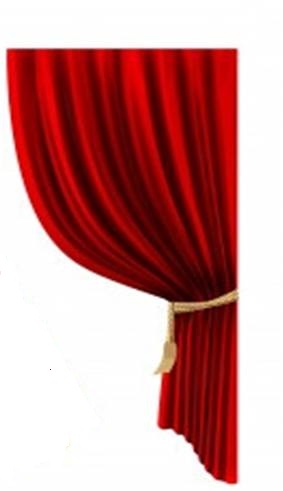 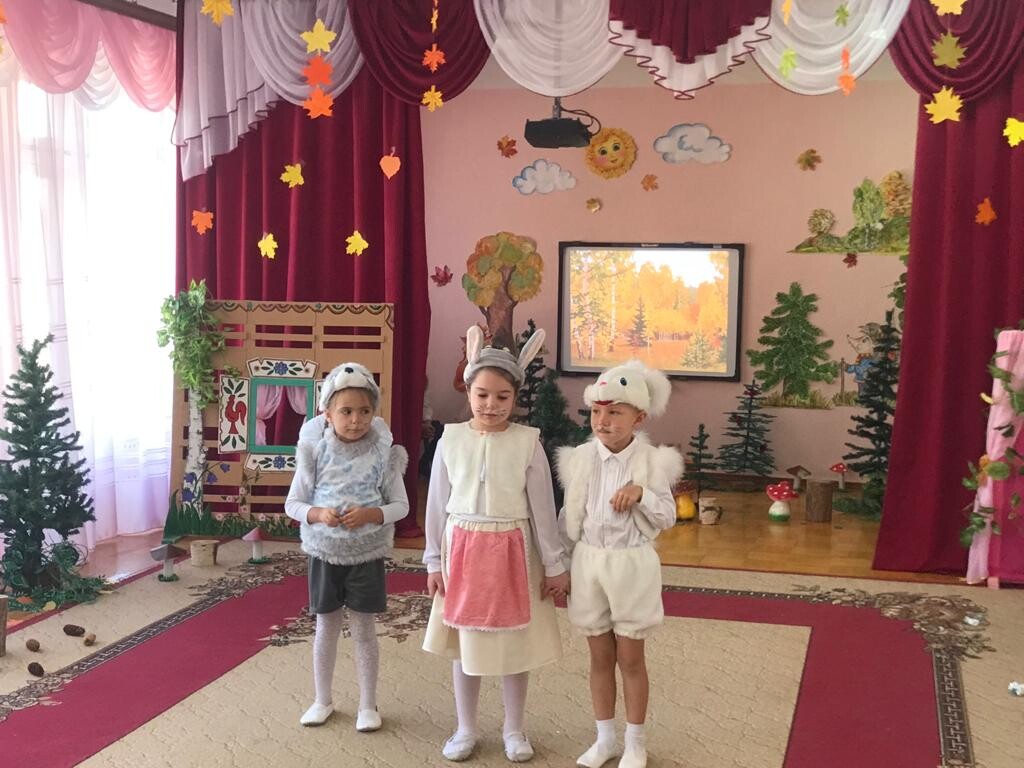 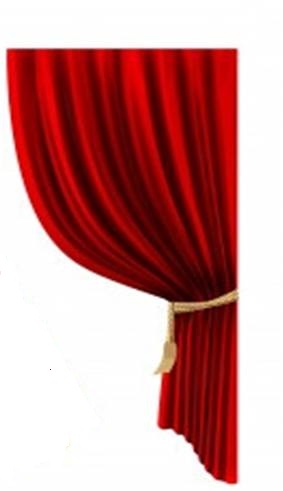 Очень резвые детишки
Озорные шалунишки.
Вот однажды зайчишки поссорились
И немного подрались.
Звучит музыка. Зайчишки бегают друг за другом. Дергают друг друга за ушки, хвостик, дерутся…
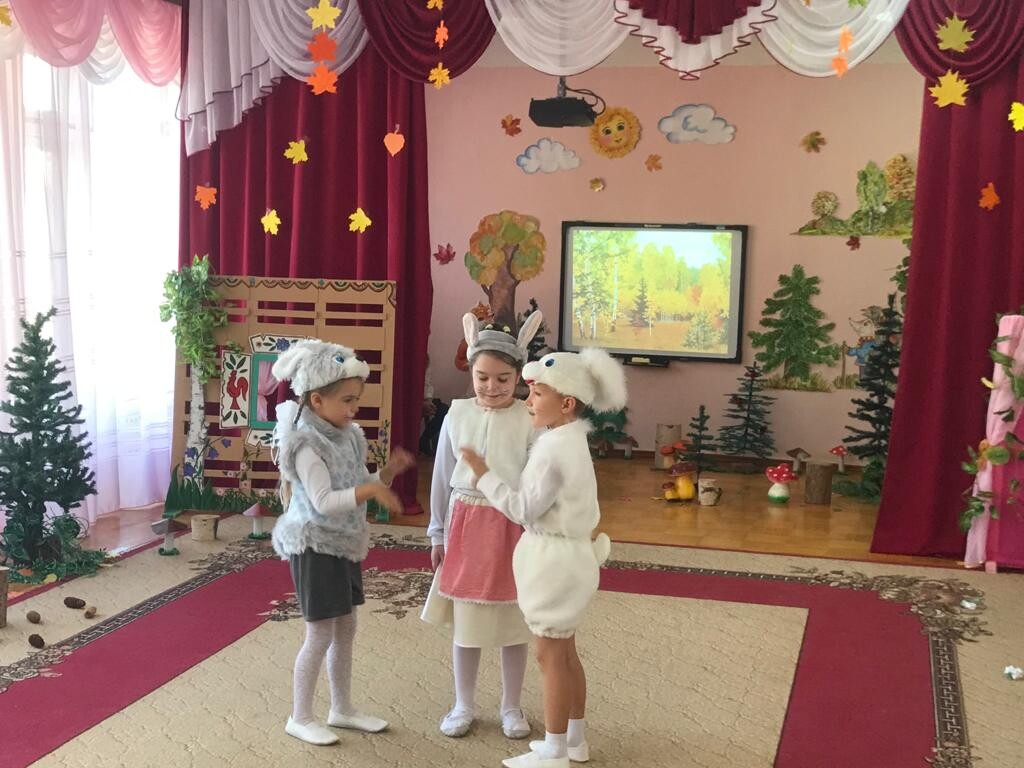 Ведущая:     Мама зайчиха их попросила:
Зайчиха:      Не деритесь зайчишки,
                      Помиритесь детишки.
Зайчишка:    Не хотим мириться
Зайка:           А хотим резвиться
Вместе:      Ты, мамуля, не мешай
                      Иди по лесу погуляй. 
Зайчиха:      Я уйду от вас ребятки,
                      Поживите вы одни.
Зайчики убегают. Под грустную музыку Зайчиха, вытирая слезы, уходит. Ведущая:    Плачет мамочка Зайчиха,
                     Так обидно стало ей.
 Зайчиха останавливается.
Зайчиха:      Может, я кому нужней? (Уходит)
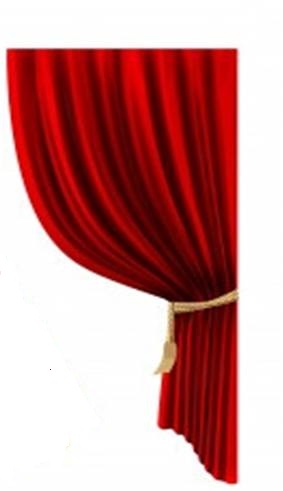 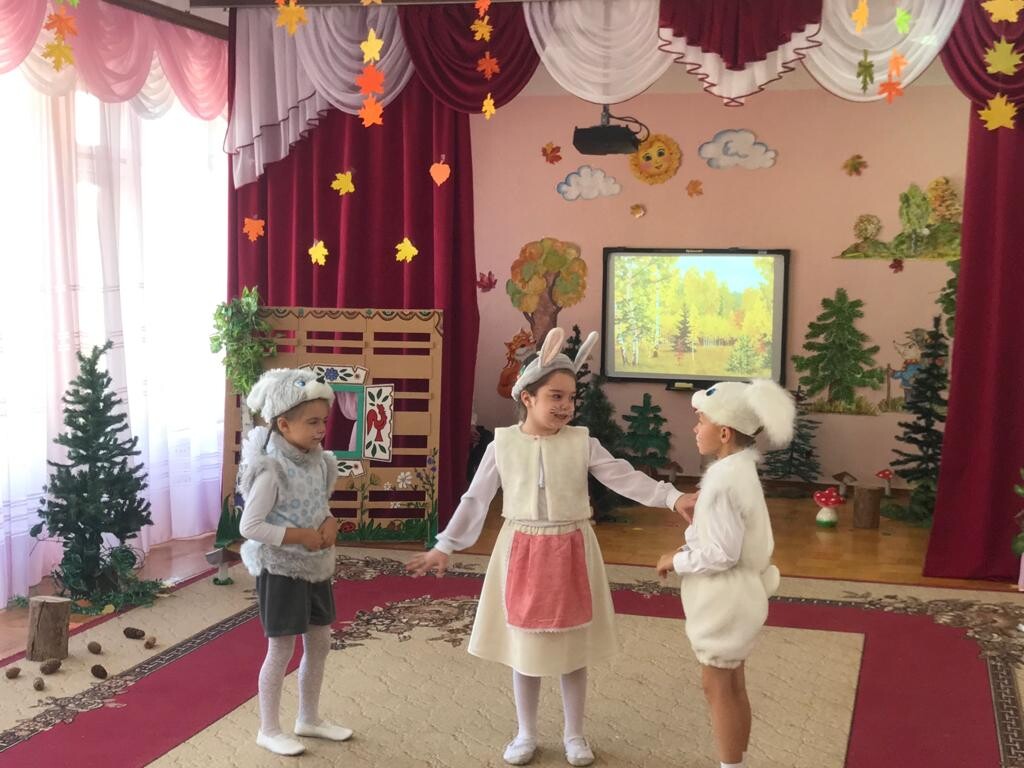 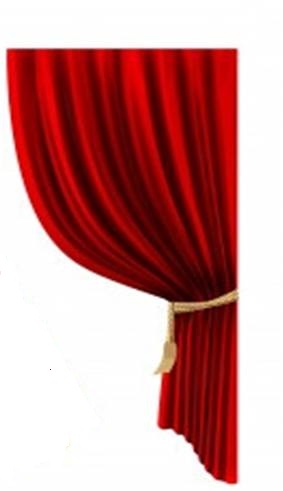 Ведущая:     Спит давно народ лесной
                      Спит и зверь, и птица.
                      Но во тьме, в тиши ночной
                      Двум волкам не спится.
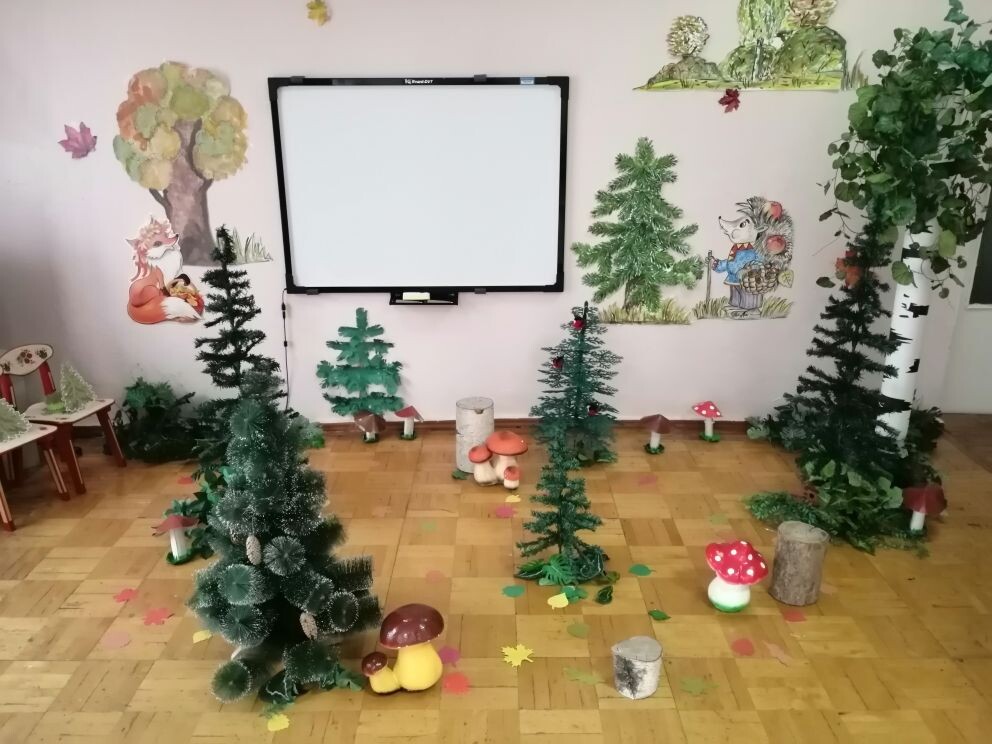 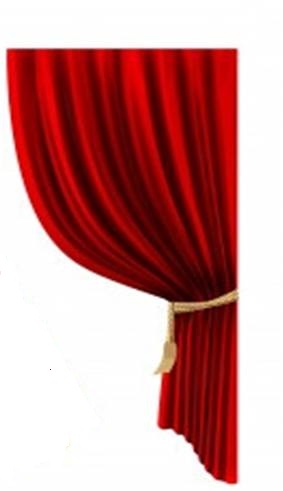 Выходят грустные Волчата, взявшись за руки.
1-ый волчонок:  Нам без мамы очень плохо,
2-ой волчонок:   Нету мамочки у нас,
1-ый волчонок:  Заросло все в доме мохом,
2-ой волчонок:   Нас никто не пожалеет,
1-ый волчонок:  Не накормит, не согреет,
Вместе:              Где же мамочку найти
                              Хоть Бельчиху, хоть Зайчиху?
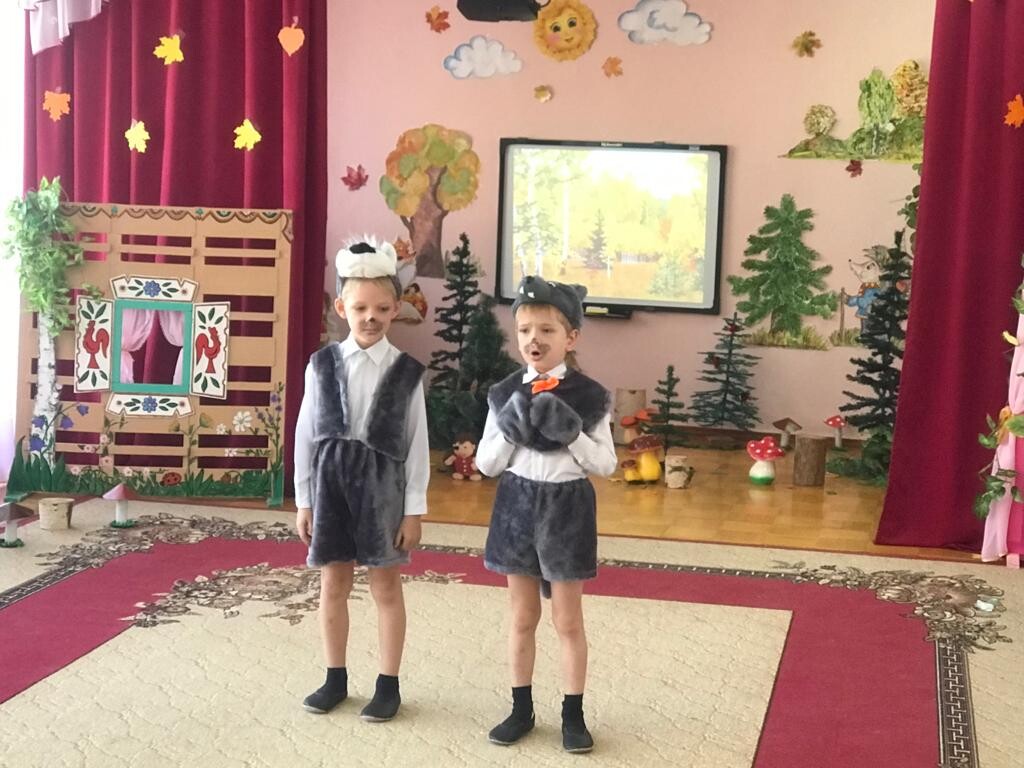 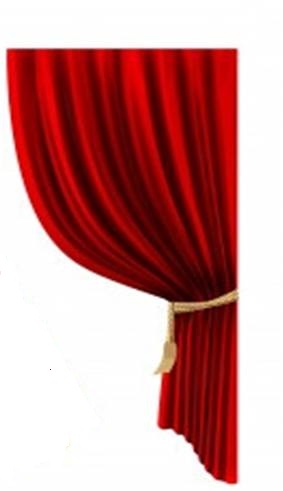 Ведущая:     Их зайчиха услыхала
                      И волчатам так сказала:
Зайчиха:      Ах, мои ребятки,
                      Бедные волчатки,
                      Буду вашей мамой я,
                      Будем вместе жить друзья!
1-ый волчонок:  Вот здорово мамочка нашлась!
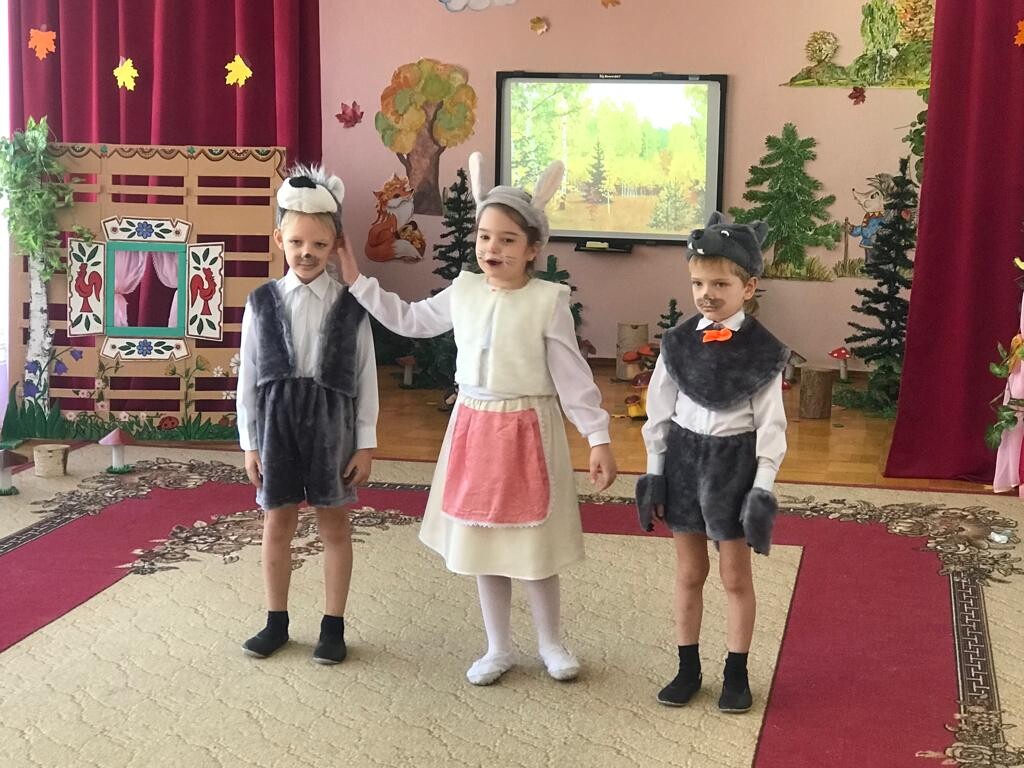 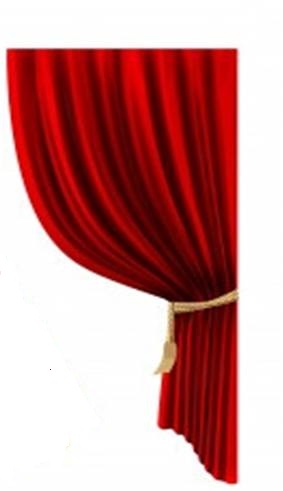 Подходят к домику.
2-ой волчонок:   Вот наш домик проходи,
1-ый волчонок:  Только грязно тут у нас,
2-ой волчонок:   Кушать нечего сейчас.
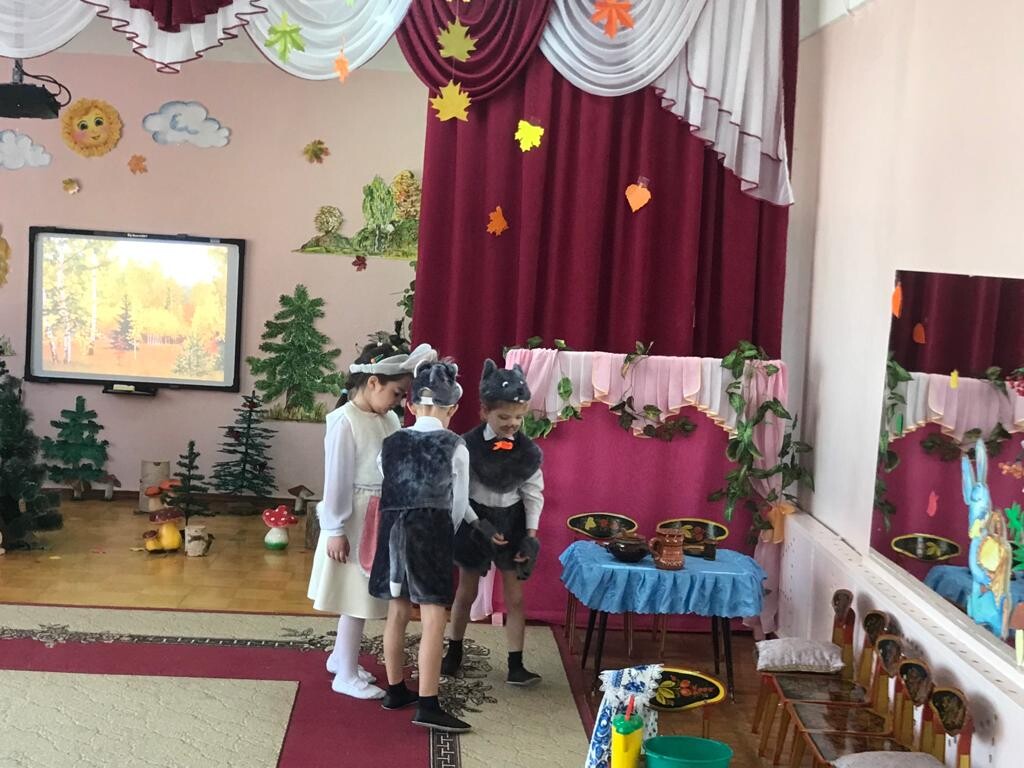 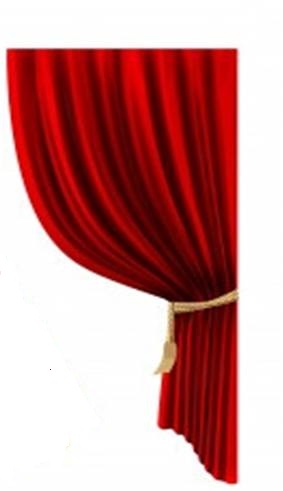 Зайчиха:      Ничего, мои волчатки
                      Мы порядок наведем, …(убирают мусор)
Вас помою я ребятки  (воду льет, волчата умываются,    вытираются полотенцем)
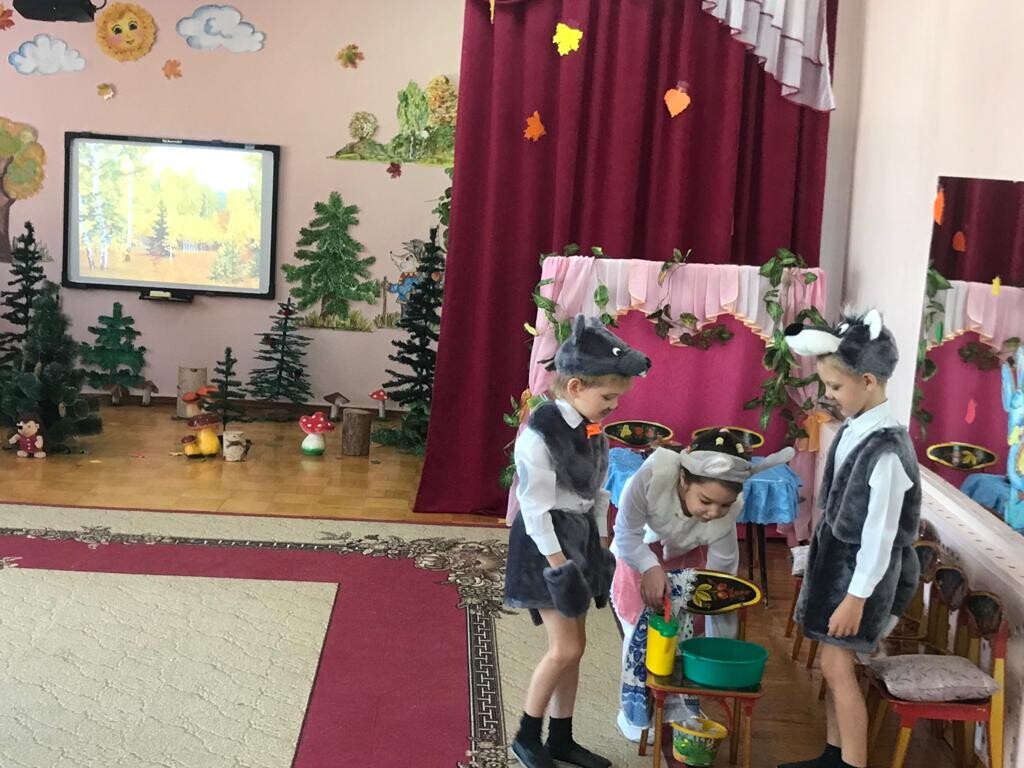 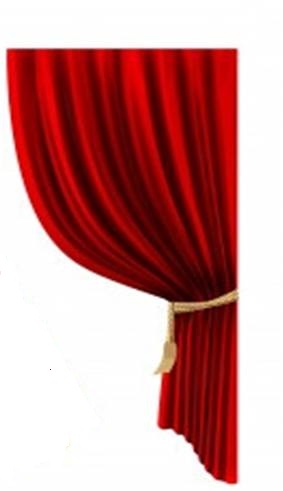 ….Накормлю, спать уложу (кормит, укладывает спать)
     Колыбельную спою. 
                                        (Колыбельная зайчихи)
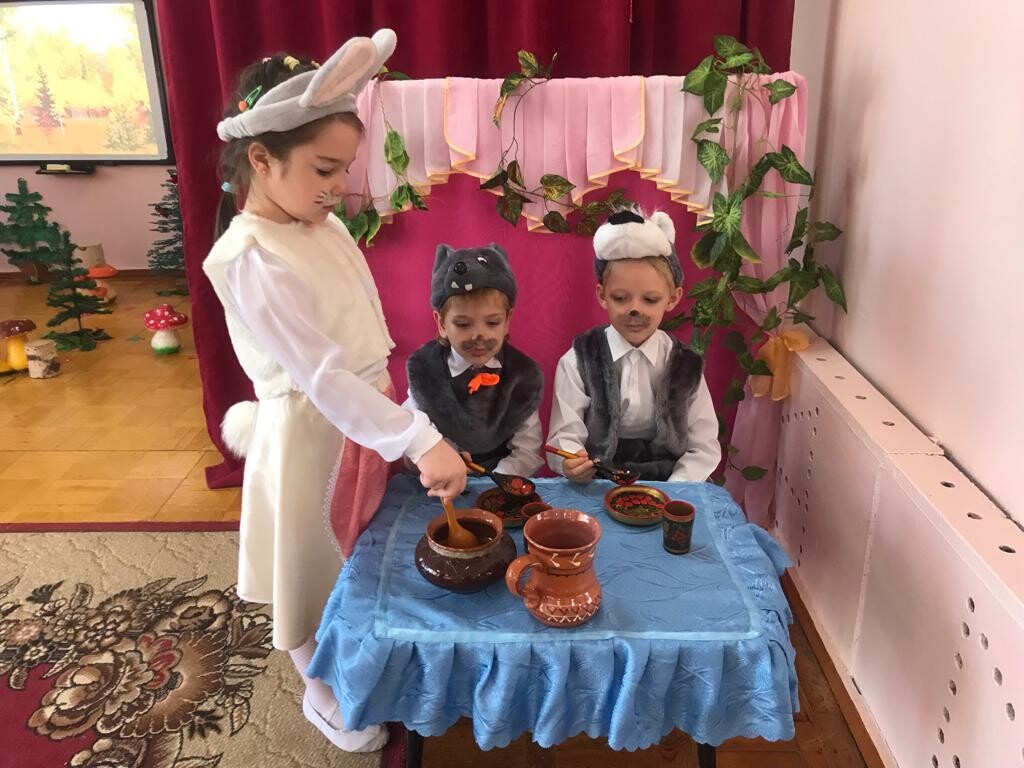 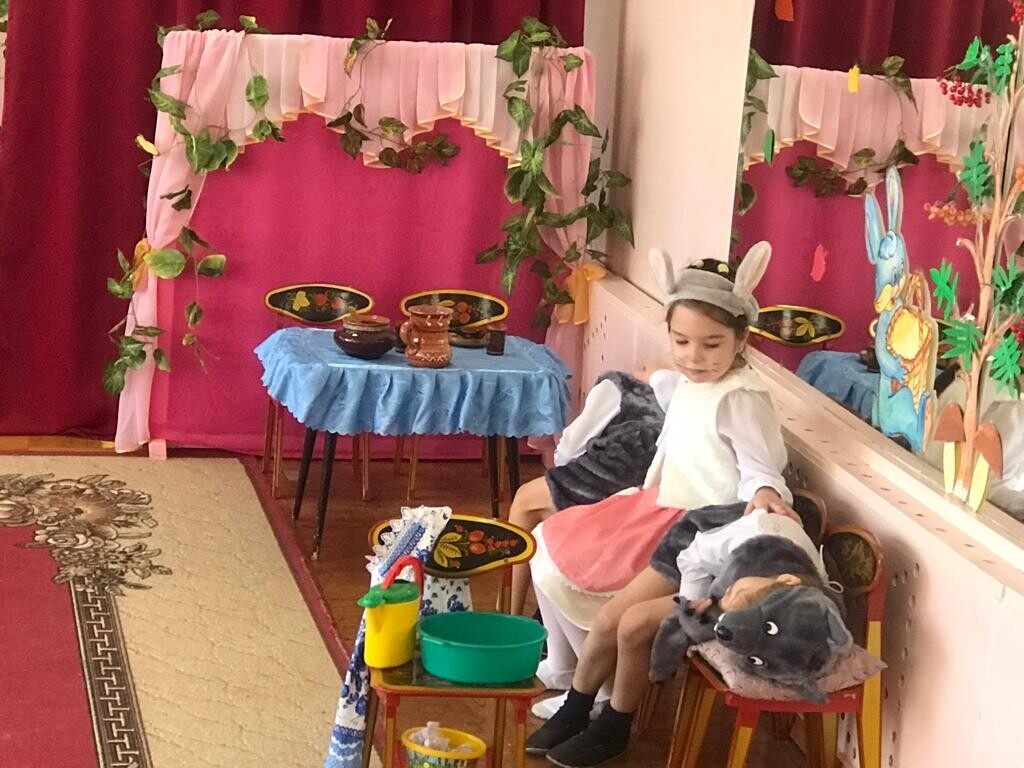 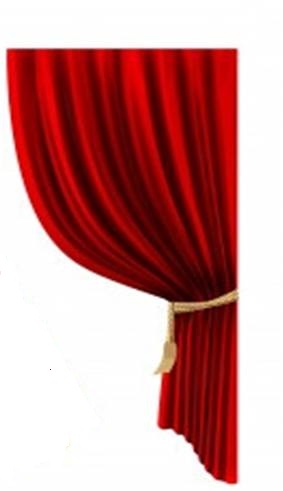 Ведущая:     Стало темнеть в лесу.

                             Танец елочек
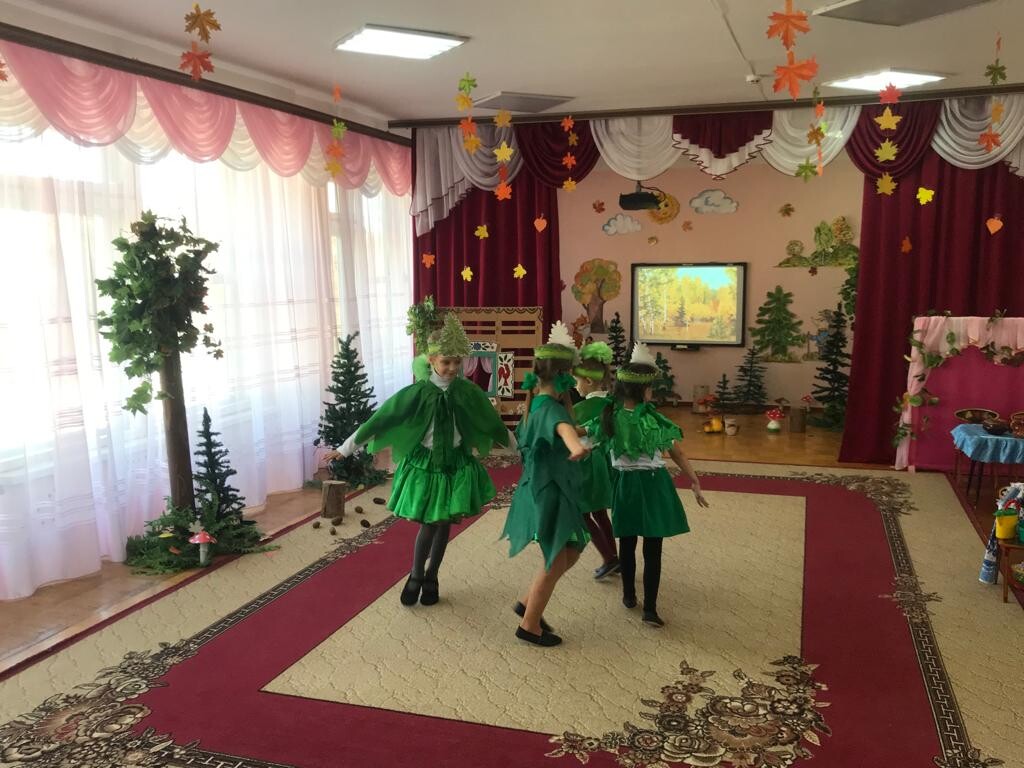 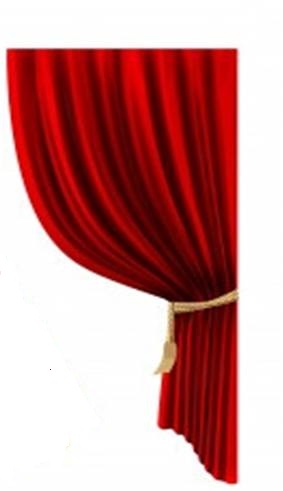 Ведущая:     А теперь посмотрим, как дела у зайчат.
    Музыка. Выходят зайчата, идут между елочками.
Зайчишка:   Что-то нам без мамы худо,
                     Страшно нам одним в лесу,
Зайка:  А в темные ночи страшно очень! (оглядывается)
             Ох, не встретить бы лису
Вместе:      Надо вместе нам пойти
                      Нашу мамочку найти!
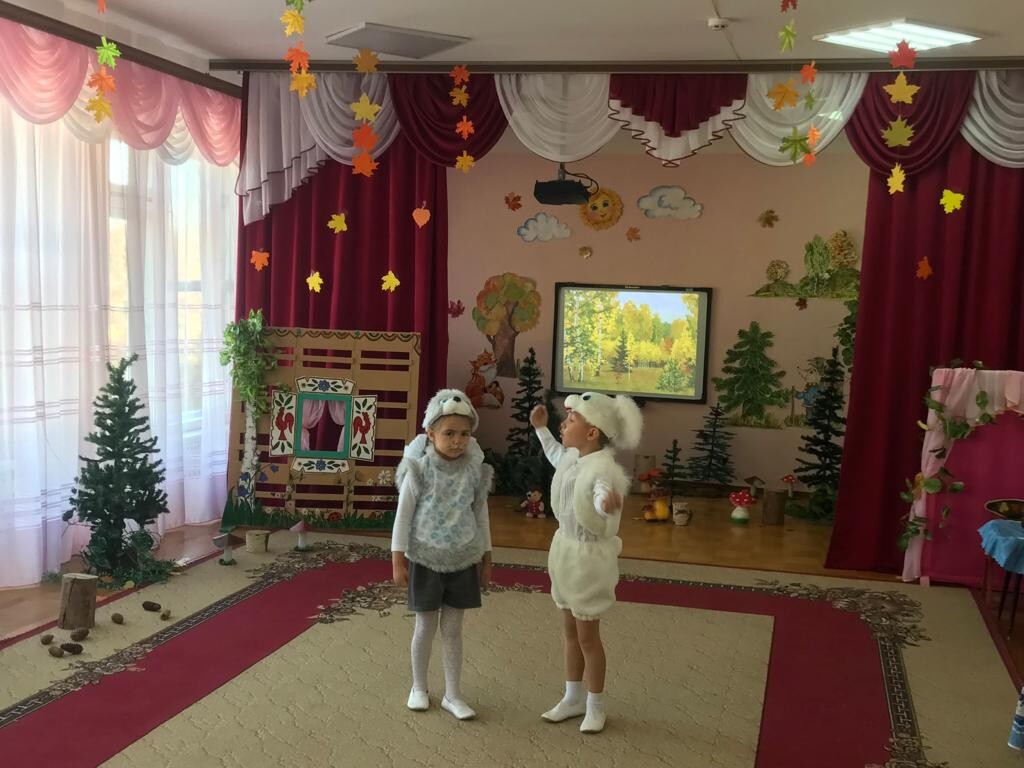 Ведущая:     И пошли зайчата маму искать…
(под музыку Зайчата идут по лесу, останавливаются)
Зайка:           Где же  мамочку найти.
Зайчишка:    Давай спросим у птицы лесной.
(Под музыку летит Сова)
Зайчата:       Здравствуй тетушка Сова
                       Маму мы обидели
                       Вы ее не видели?
Птица:          А кто ваша мама?
Зайчата:       «Зайчиха»
Птица:          Нет, не видела (Улетает под музыку)
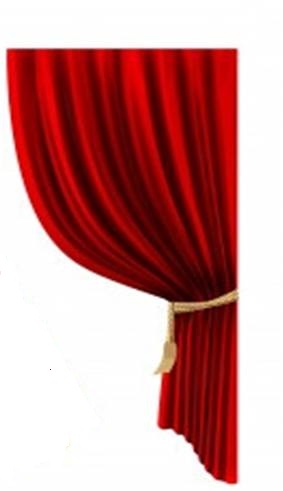 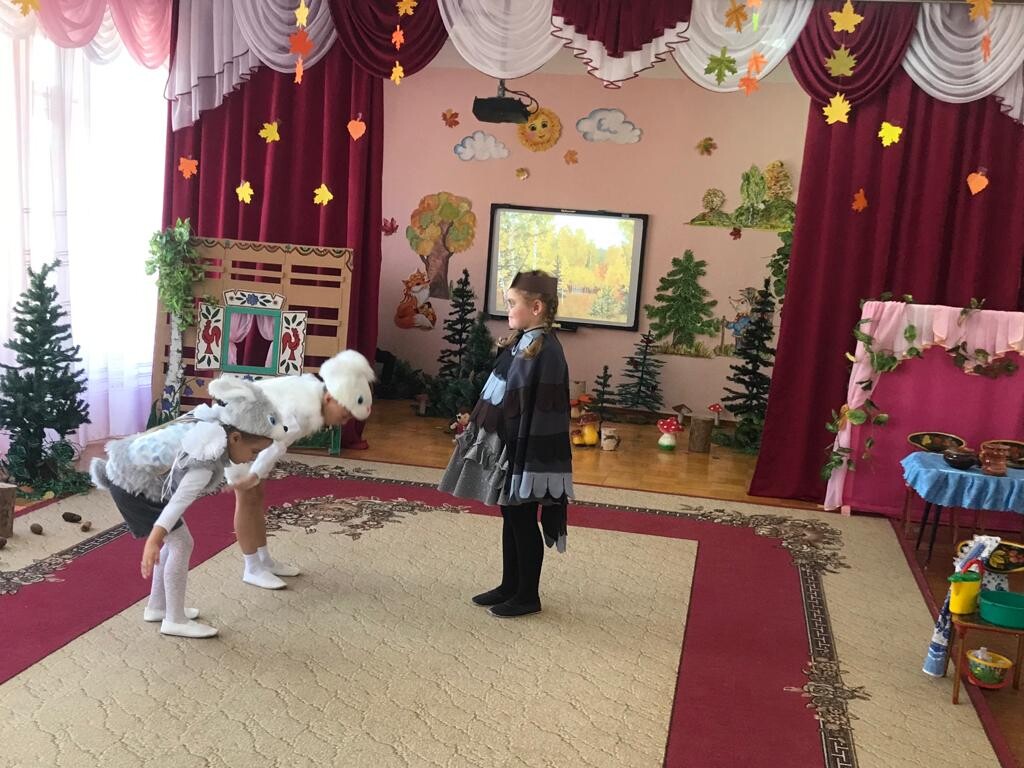 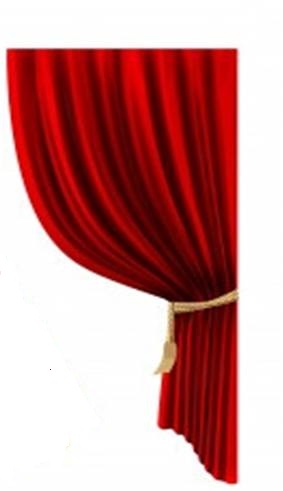 Ведущая:      И пошли они дальше. Повстречали они на пути ежиков. Они грибы собирали. Подошли к ним зайчата и спрашивают.
Вместе зайчата:       Здравствуйте ежата,
                Маму мы обидели
                Вы ее не видели?
Ежата:      А кто ваша мама?
Зайчата:   Зайчиха?
Ежата:     Нет, не видели. (Убегают под музыку)
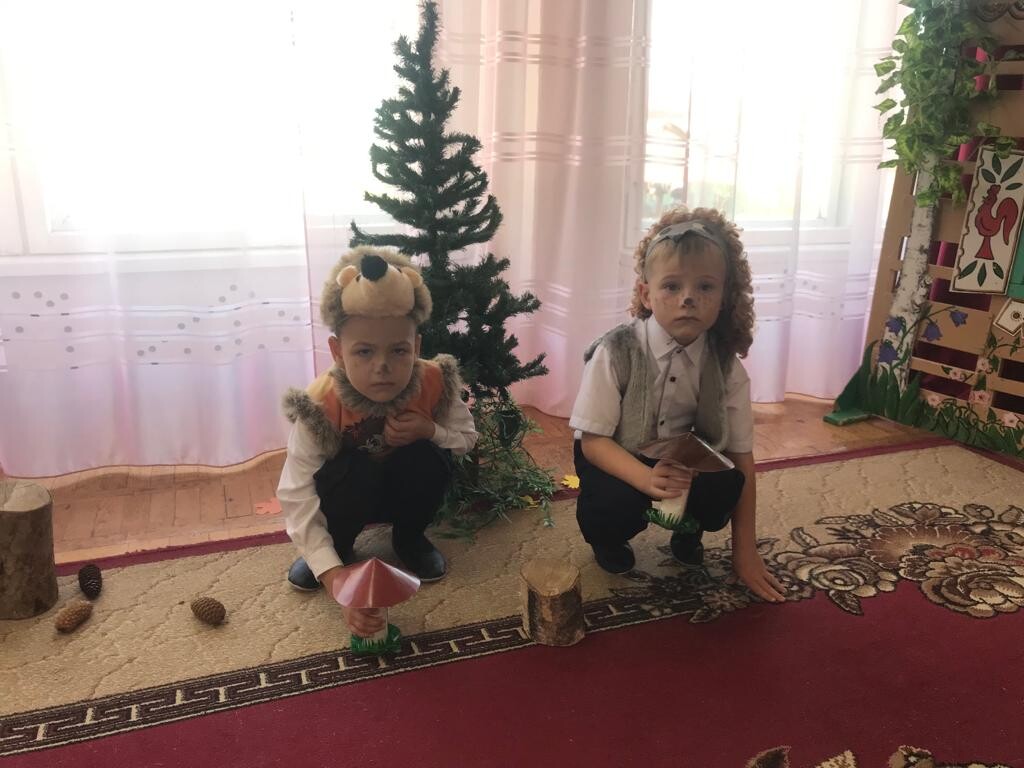 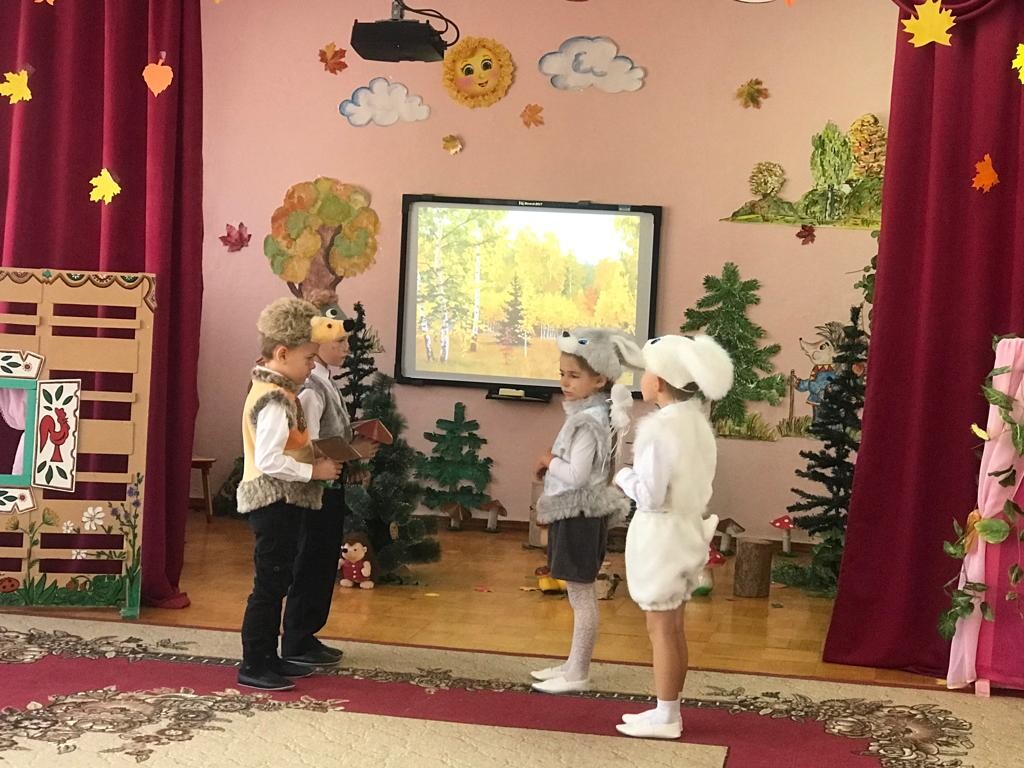 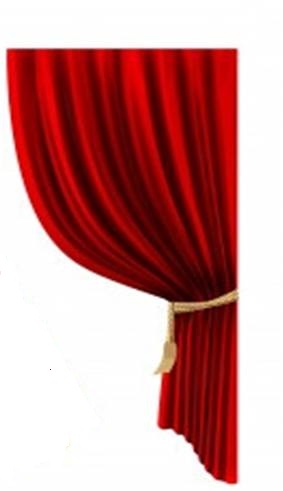 Ведущая:      И пошли зайчата дальше. Видят, на поляне бельчата шишки в корзинку собирают, подошли  они к ним и спрашивают.
Вместе зайчата:       Здравствуйте бельчата,
                Маму мы обидели
                Вы ее не видели?
Бельчата:      А кто ваша мама?
Зайчата:        Зайчиха?
Бельчата:     Нет, не видели. (Убегают под музыку)
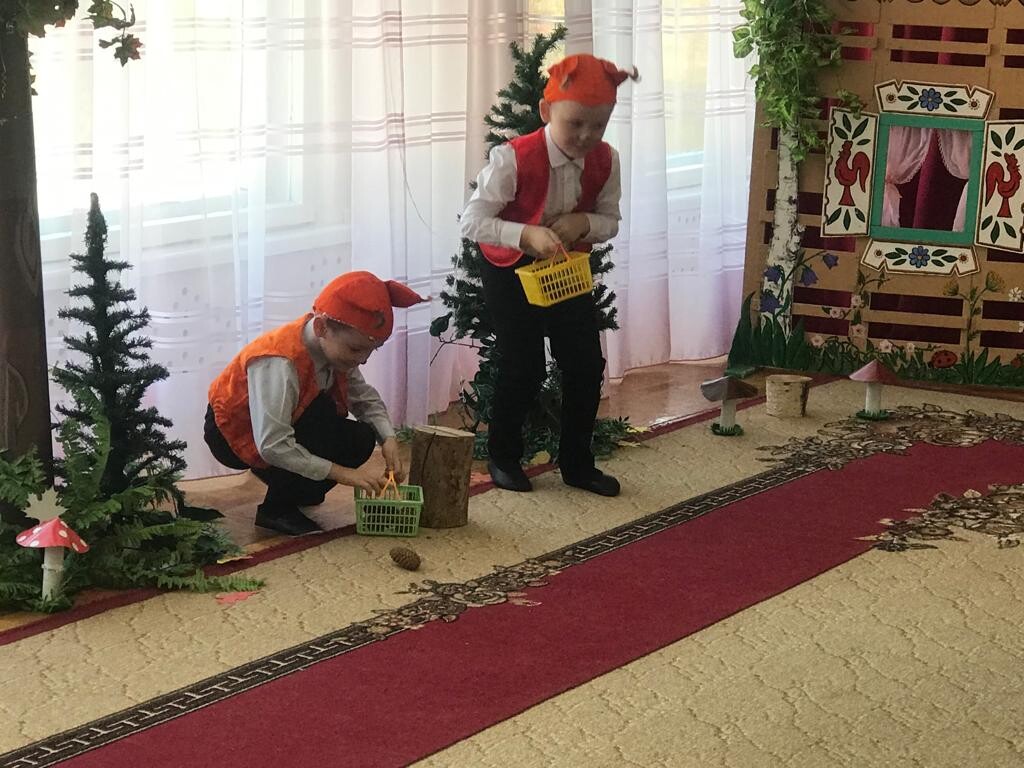 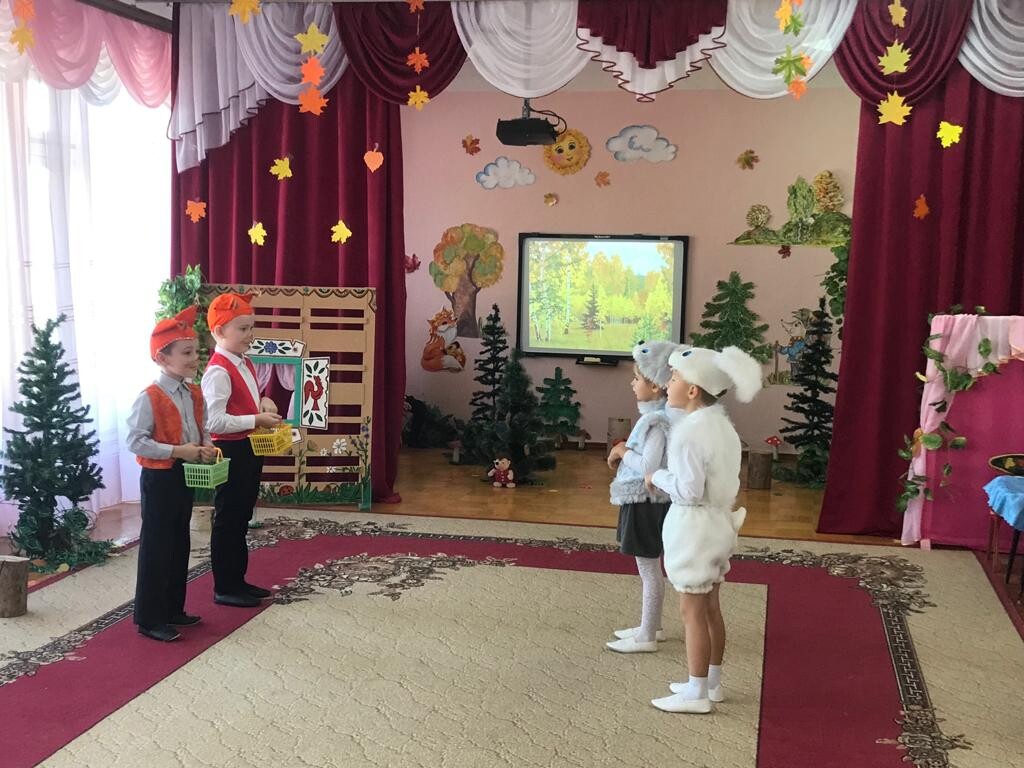 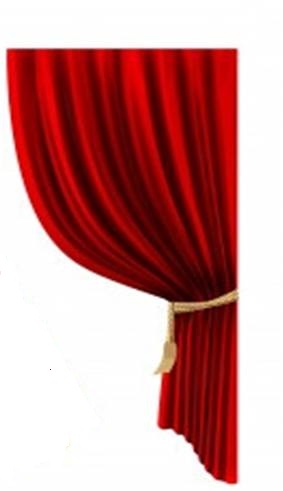 Ведущая:     Долго ли, коротко ли шли зайчата, и увидели на пути   домик волчат, постучали они в дверь.
Зайчиха:     Кто там?
Вместе зайчата: Это мы, зайчата.                          
Зайчиха:     А это вы, мои зайчата
                      Непослушные ребята?
                      Зачем пожаловали?
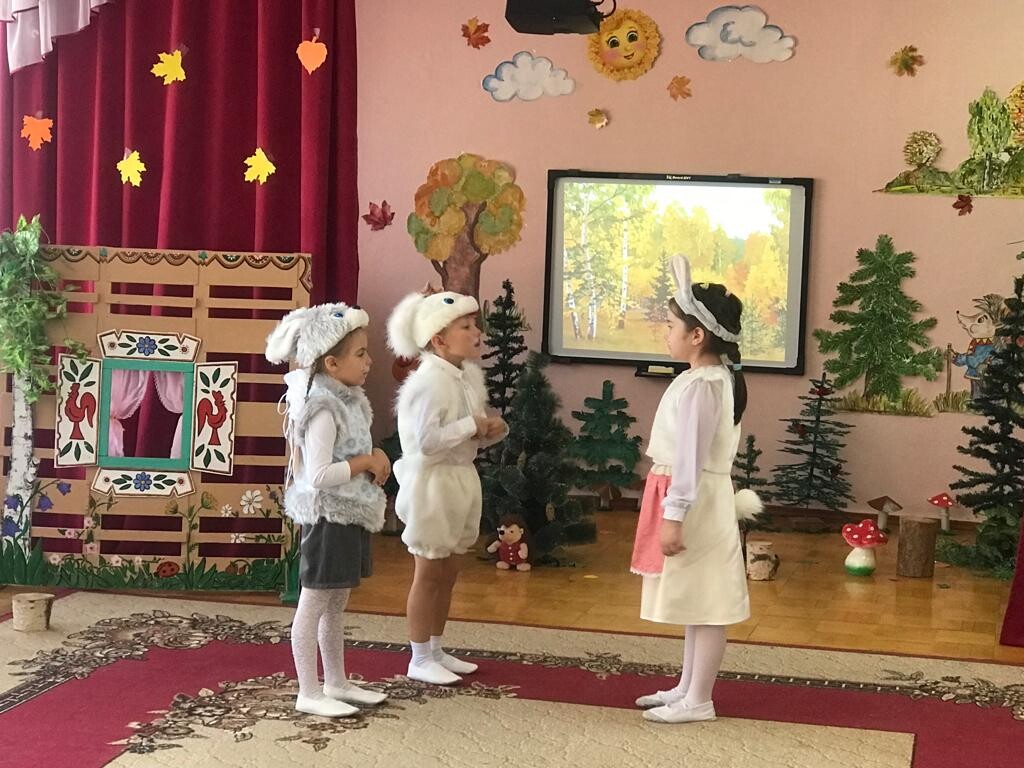 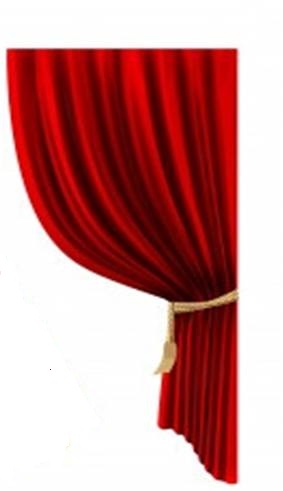 Зайчата:       Без тебя совсем нам плохо,
                       Мы пришли все за тобой,
                       Чтоб вернулась ты домой.
                       Очень просим нас простить
                       Обещаем не шалить!
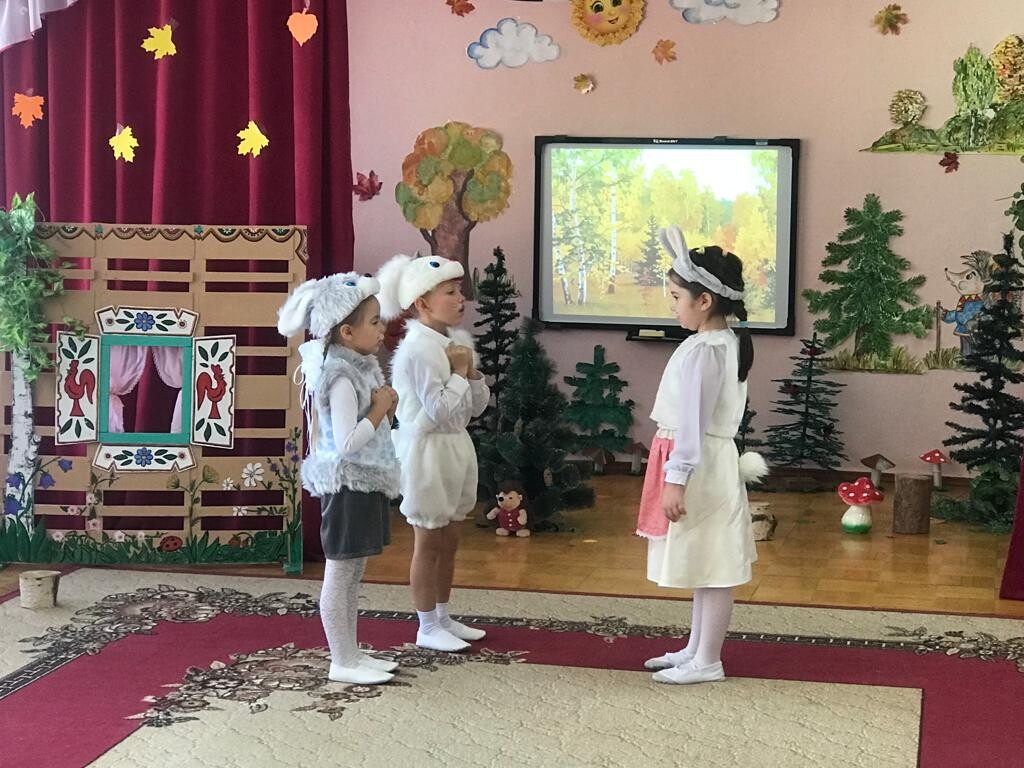 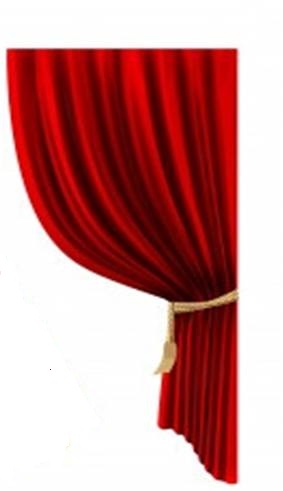 1-ый волчонок:  Нет, зайчата погодите,
2-ой волчонок:  Нашу маму не берите,
1-ый волчонок:  Нас зайчиха пожалела
                             Накормила, обогрела
Вместе:  Мы ее не обижаем
                  Очень любим, уважаем!
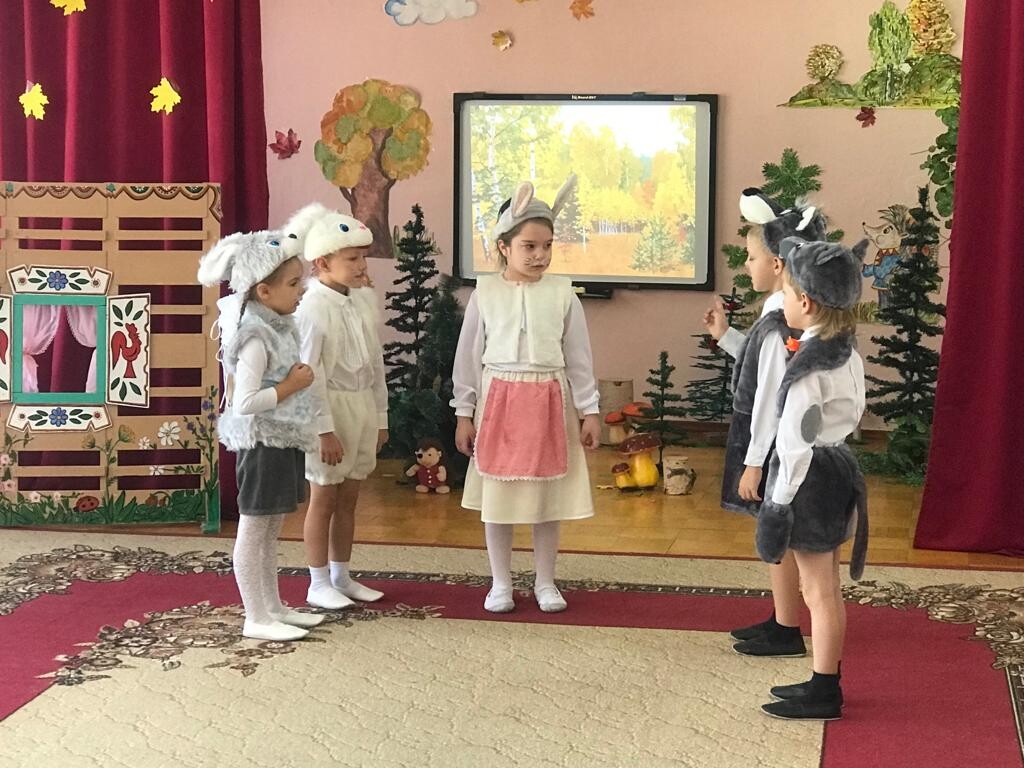 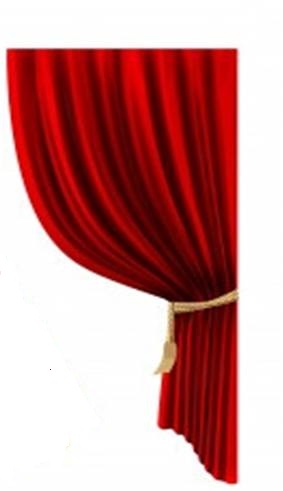 Зайчиха:      Что же делать, как же быть?
                      А давайте вместе жить
                      Волки с зайцами дружить!
                      Буду всех я вас любить!
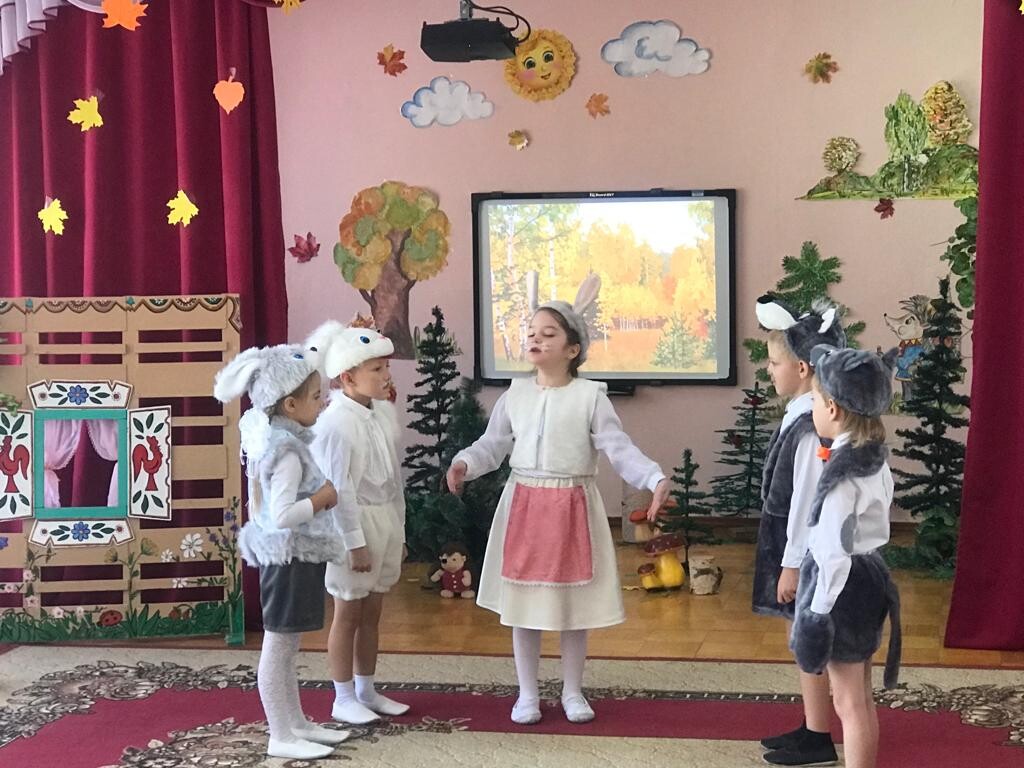 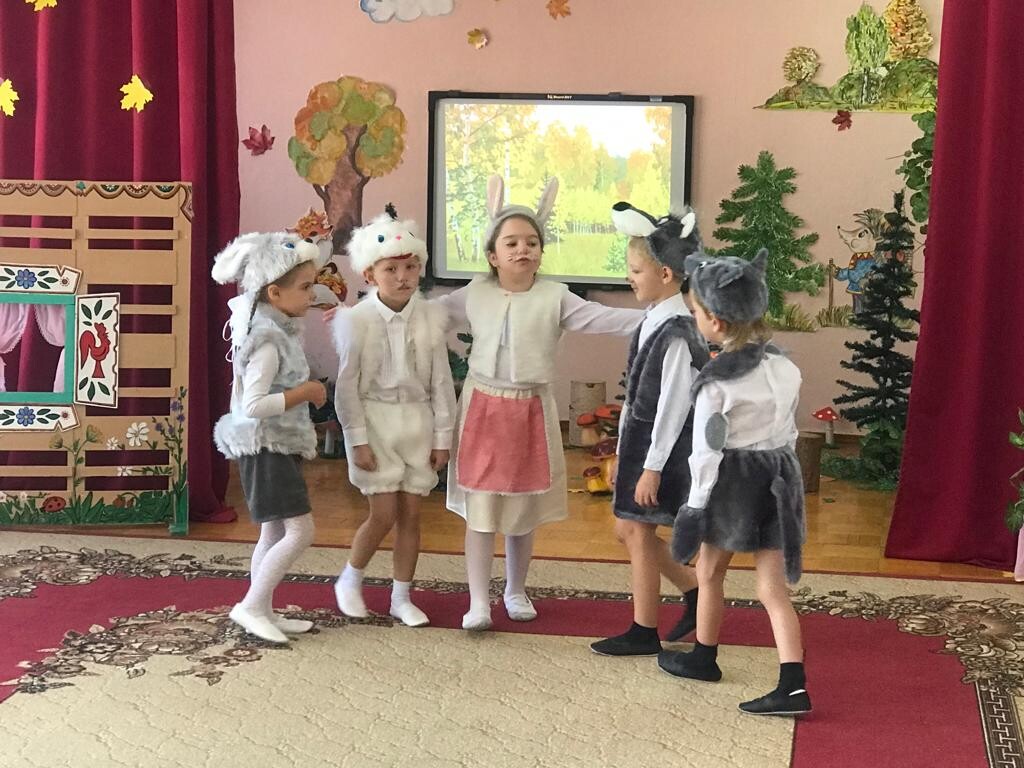 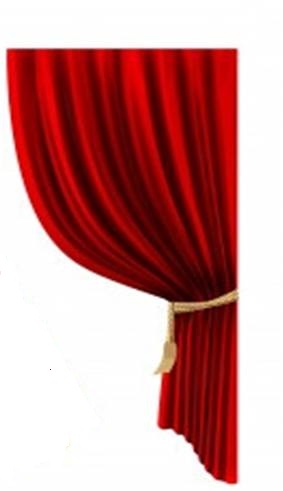 Ведущая:   А теперь ребята дружно
                    спеть про маму песню нужно.

Выходят все герои сказки.  Встают полукругом
                                                 Песенка о маме.
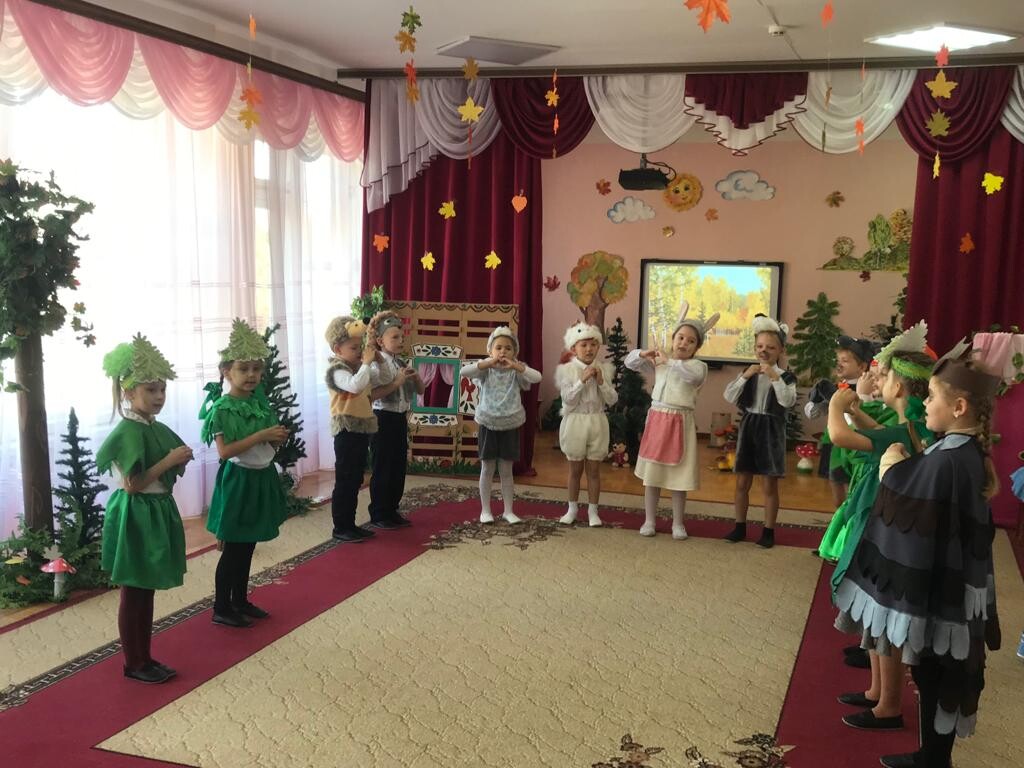 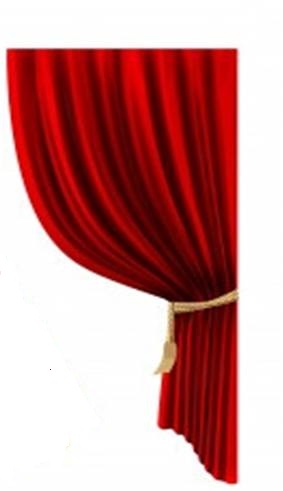 Ведущая: Ну, вот ребята и закончилась наша сказка. Скажите, а вы маму слушаете? Не обижаете? Помогаете ей? Правильно ребята. Мама это самое дорогое на свете, она вас любит, пожалеет, когда вам грустно, защитит от бед, и во всем поможет.
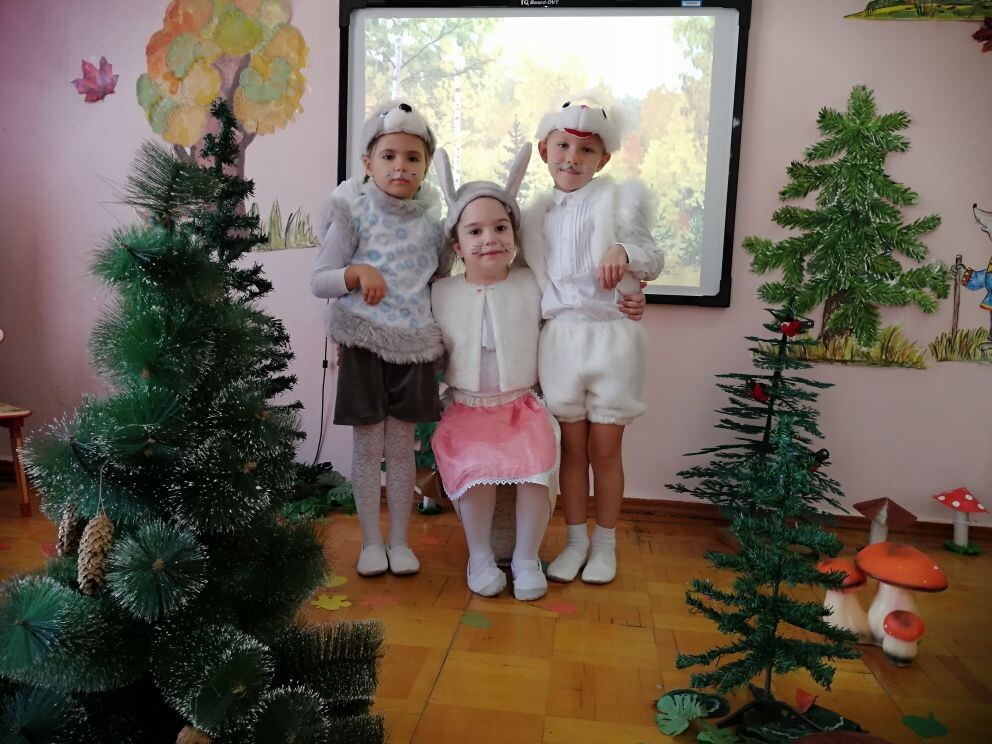 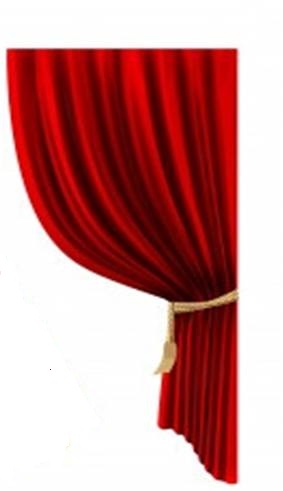 А теперь ребята нам пора прощаться.  До скорой встречи в следующей сказке!
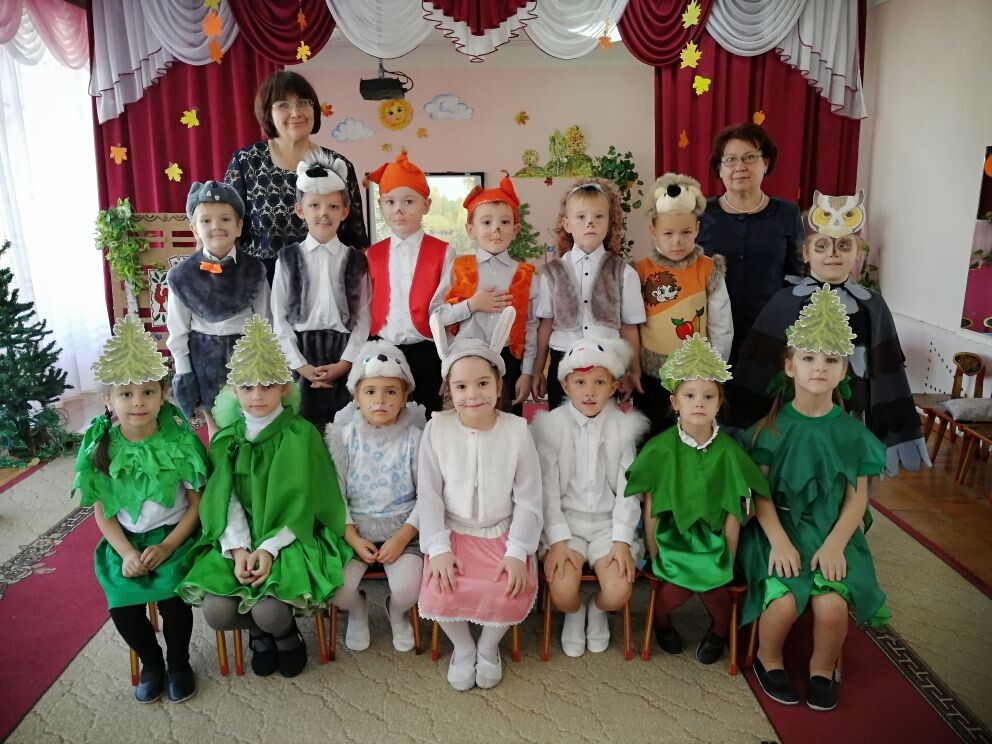